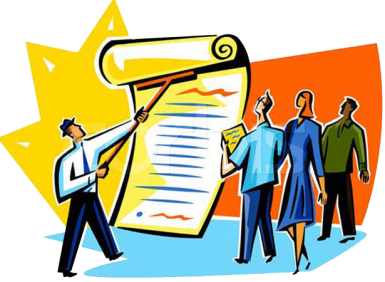 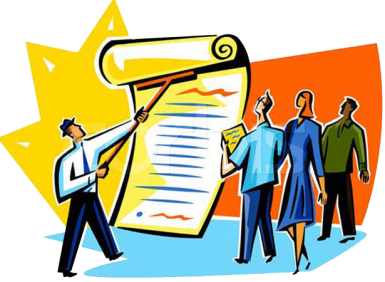 Unit 2: Trade Policy
Trade Policy (Tariffs, Subsidies, VERs)
2/22/2012
Tariffs
tariff –
a tax on an import or export

specific tariff –
levied as a fixed charge for each unit of import or export

ad valorem tariff –
levied as a fraction of the value of imported or exported goods
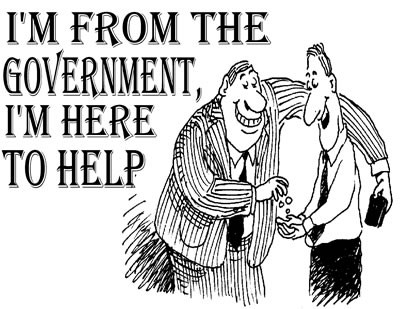 Trade
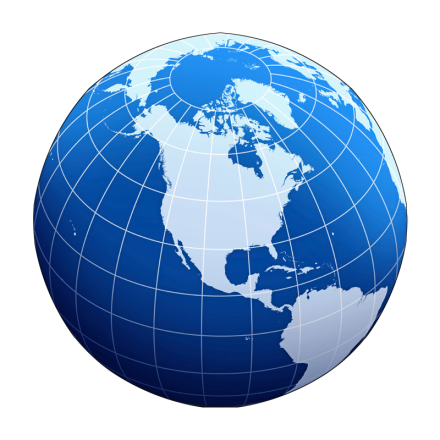 Suppose in autarky the price of wheat is higher in home than it is in foreign.

With trade wheat will be shipped from foreign to home until prices in both countries are the same.
Trade
import demand –
the difference between the quantity of a good that home consumers demand and the quantity that home producers supply at any price
Fig. 9-1: Deriving Home’s Import Demand Curve
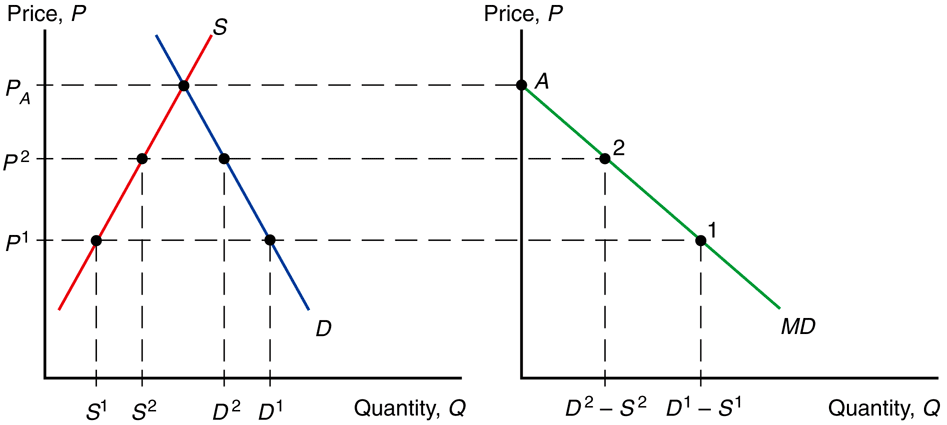 Trade
Fig. 9-1: Deriving Home’s Import Demand Curve
MD = D – S

MD ≡ import demand
D ≡ home demand
S ≡ home supply
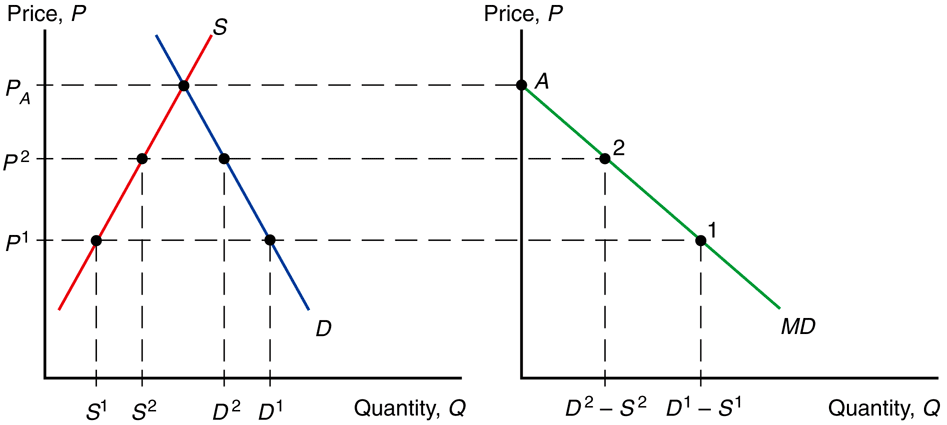 Trade
Fig. 9-1: Deriving Home’s Import Demand Curve
The MD curve is downward sloping
(as price increases, quantity of imports demanded decreases).
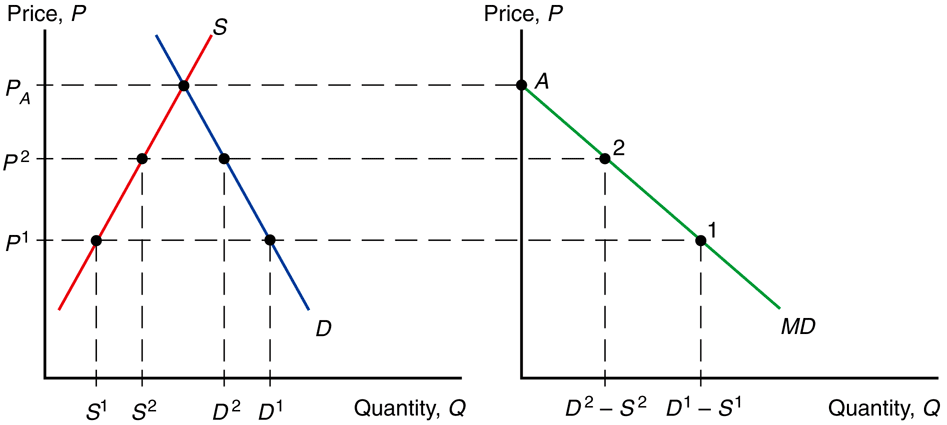 Trade
Fig. 9-1: Deriving Home’s Import Demand Curve
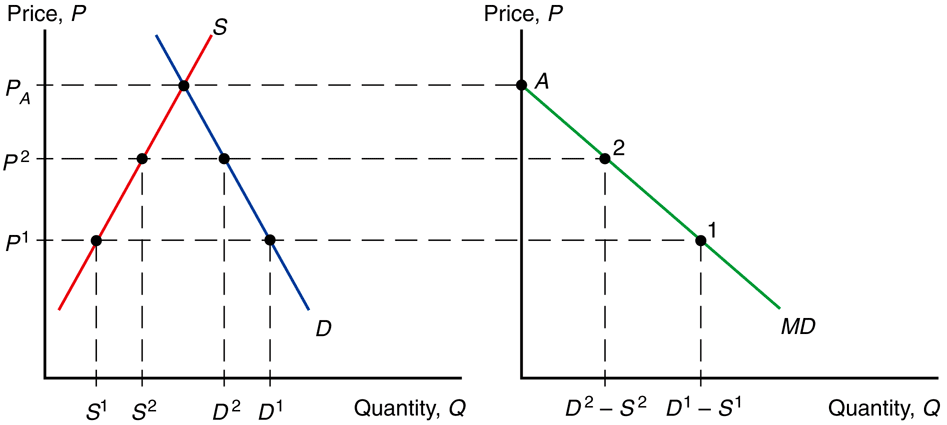 MD intersects the
P axis at PA (home price
in autarky) because imports demanded
are zero there.
Trade
export supply –
the difference between the quantity of a good that foreign producers supply and the quantity that foreign consumers demand at any price
Fig. 9-2: Deriving Foreign’s Export Supply Curve
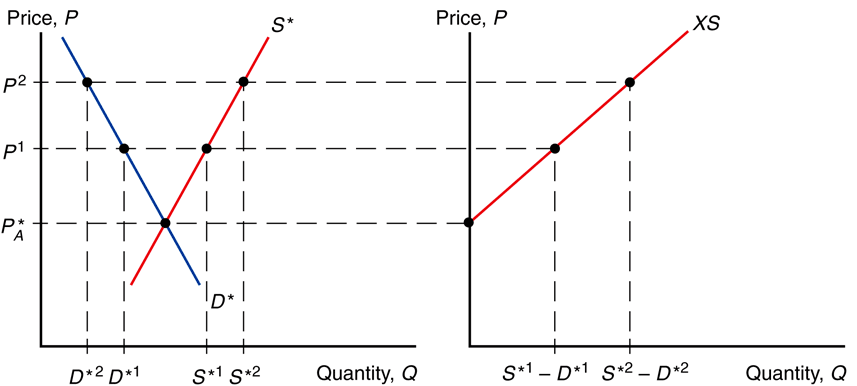 Trade
Fig. 9-2: Deriving Foreign’s Export Supply Curve
XS* = S* – D*

XS* ≡ export supply
D* ≡ foreign demand
S* ≡ foreign supply
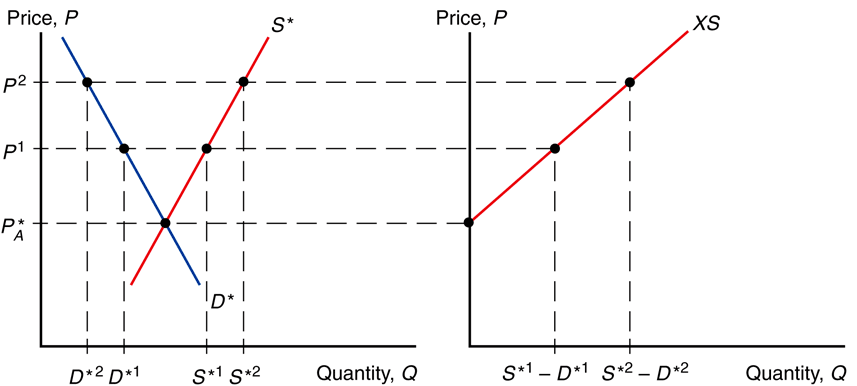 Trade
Fig. 9-2: Deriving Foreign’s Export Supply Curve
The XS* curve is upward sloping
(as price increases, quantity of exports demanded increases).
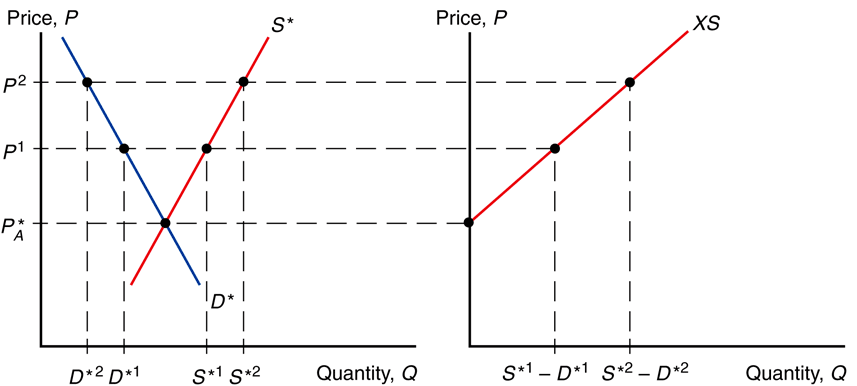 Trade
Fig. 9-2: Deriving Foreign’s Export Supply Curve
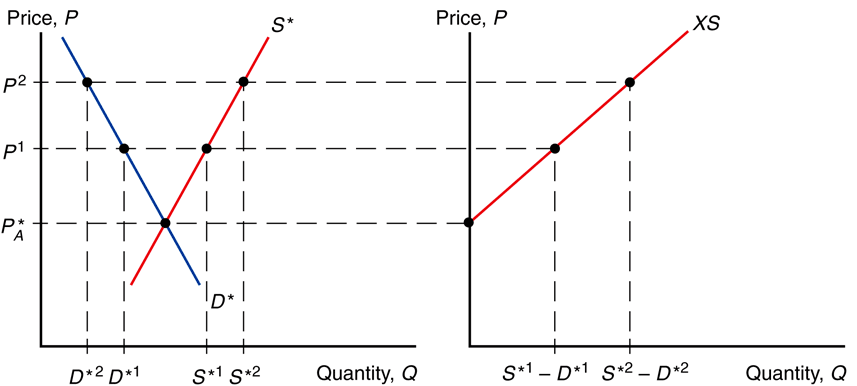 XS* intersects the
P axis at PA* (foreign price in autarky) because exports supplied are zero.
Trade
Equilibrium
MD = XS*
D – S = S* – D*
D + D* = S + S*
DW = SW

MD ≡ import demand
XS* ≡ export supply
DW ≡ world demand
SW ≡ world supply
Fig. 9-3: World Equilibrium
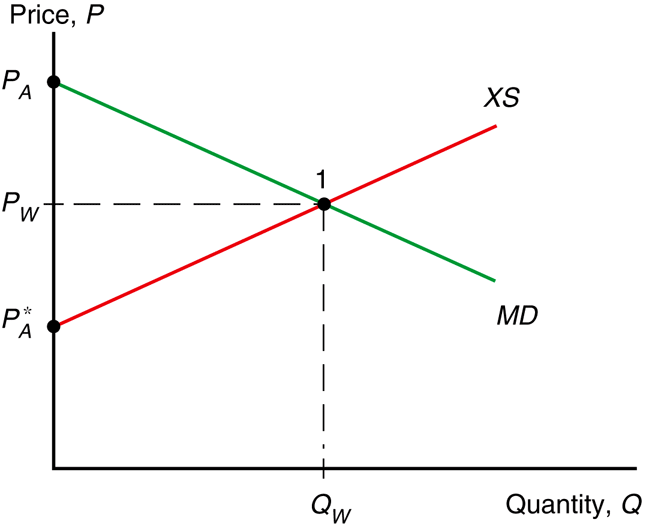 Tariffs
Fig. 9-4: Effects of a Tariff
A tariff acts like a transportation cost.

Sellers won’t ship goods unless home price exceeds foreign price by the amount of the tariff.
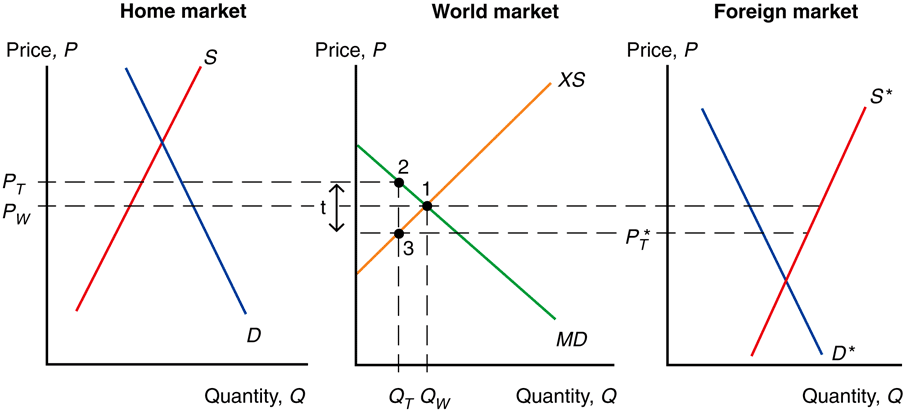 Tariffs
Fig. 9-4: Effects of a Tariff
PT – t = PT*

PT ≡ home price w/ tariff
PT* ≡ foreign price w/ tariff
PW ≡ world price free trade
t ≡ tariff
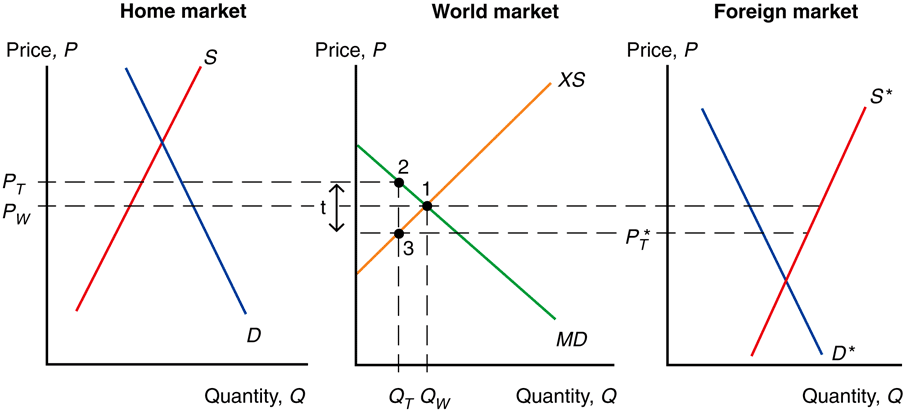 Tariffs
Fig. 9-4: Effects of a Tariff
A tariff drives a wedge between the prices in home and foreign.

The price in home rises and the price in foreign falls relative to free trade.
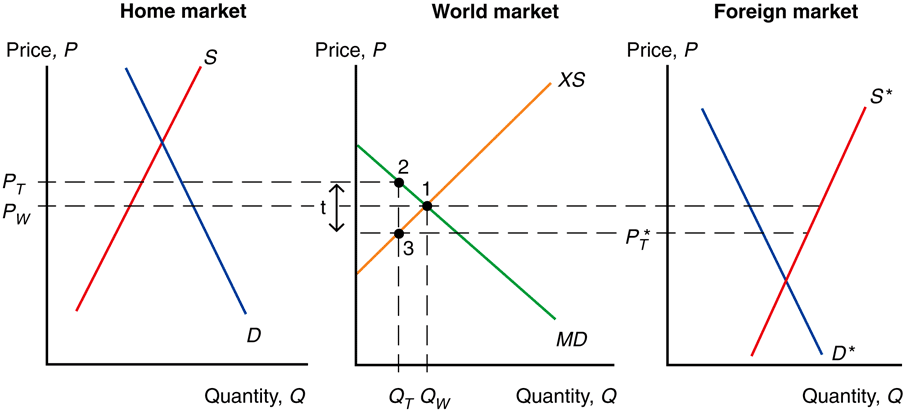 Tariffs
Fig. 9-4: Effects of a Tariff
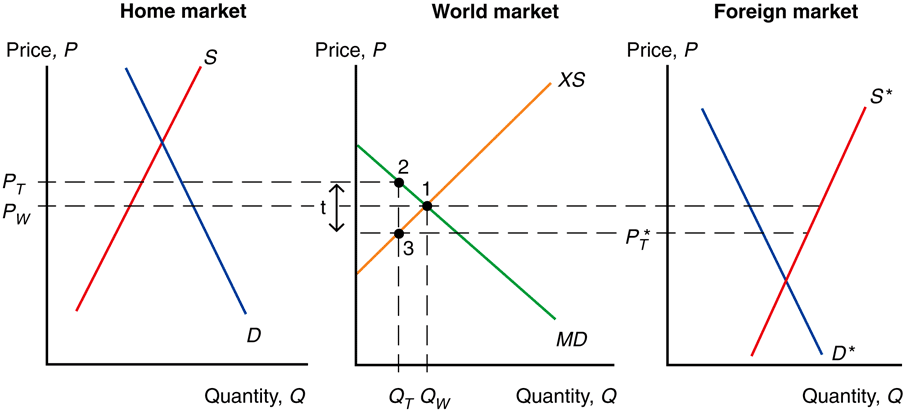 Tariffs
Because the price with a tariff rises in the home country relative to free trade, home producers supply more and home consumers demand less.

Home thus imports less
(falls from QW to QT).
Fig. 9-4: Effects of a Tariff
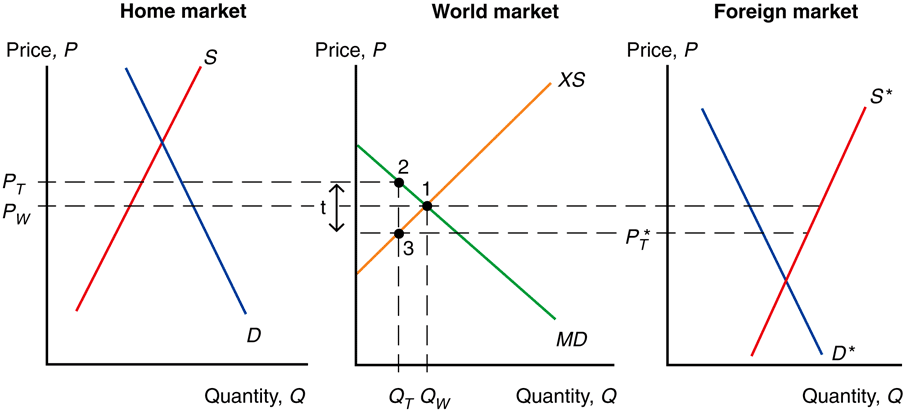 Tariffs
Because the price with a tariff falls in the foreign country relative to free trade, foreign consumers demand more and foreign producers supply less.

Foreign thus exports less
(falls from QW to QT).
Fig. 9-4: Effects of a Tariff
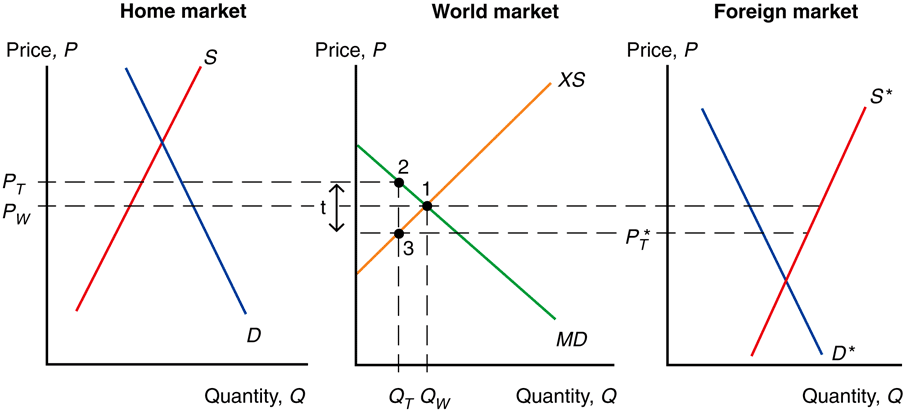 Tariffs
Fig. 9-4: Effects of a Tariff
Note on the graph that the quantity of home imports demanded equals the quantity of foreign exports supplied (at QT) when PT – PT* = t.
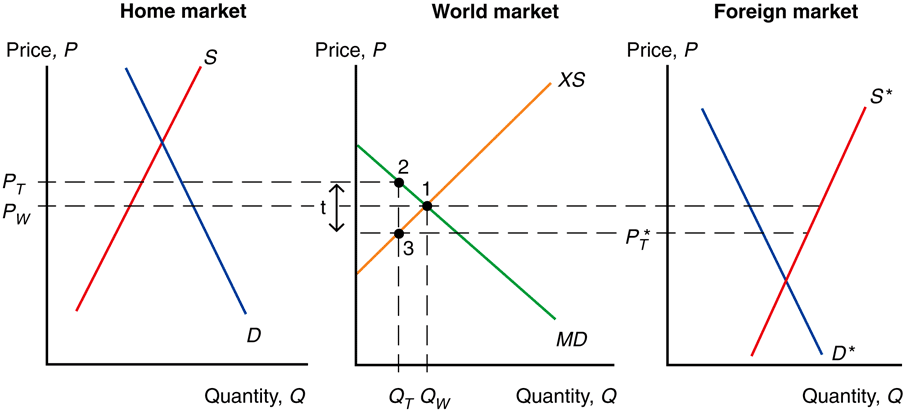 Tariffs
The home price may not rise by the full amount of the tariff because it partly causes the foreign export price to decline.

The size of the home country matters here.
Fig. 9-4: Effects of a Tariff
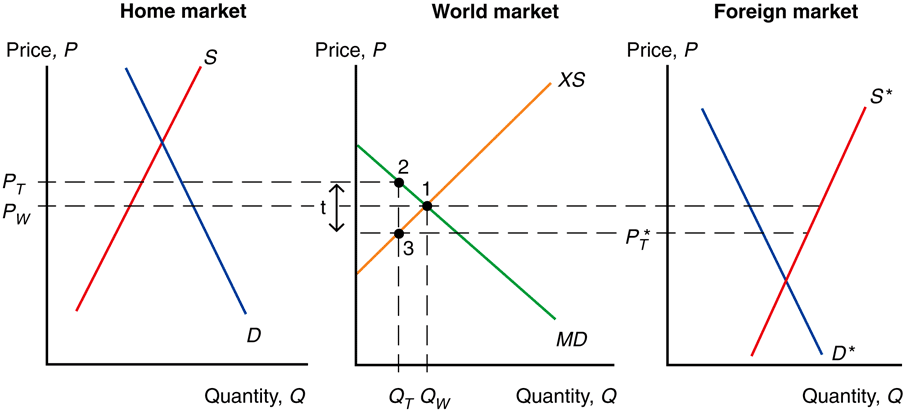 Tariffs
Fig. 9-5: A Tariff in a Small Country
When the home country is small, it has no effect on the foreign export price (which stays constant at the world price) because it is an insignificant part of the good’s world demand.

PT = PW + t
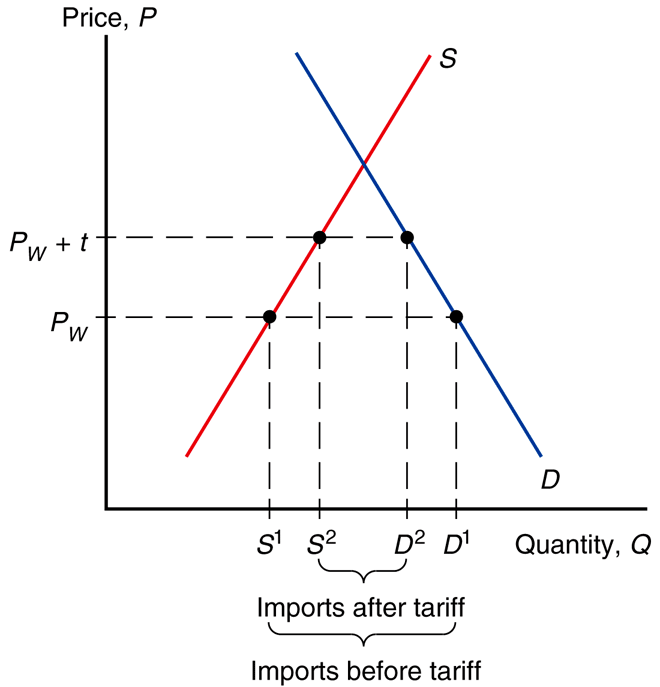 Tariffs
Fig. 9-4: Effects of a Tariff
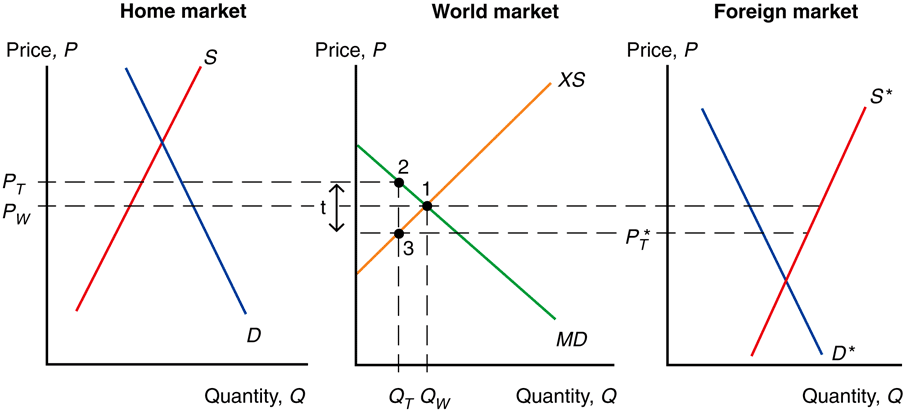 Welfare Effects of Tariffs
A tariff raises the price
of the protected good, hurting consumers and benefiting producers.

Also the government
gains tariff revenue.

What is the net effect
of the tariff?
Fig. 9-9: Costs and Benefits of a Tariff for the Importing Country
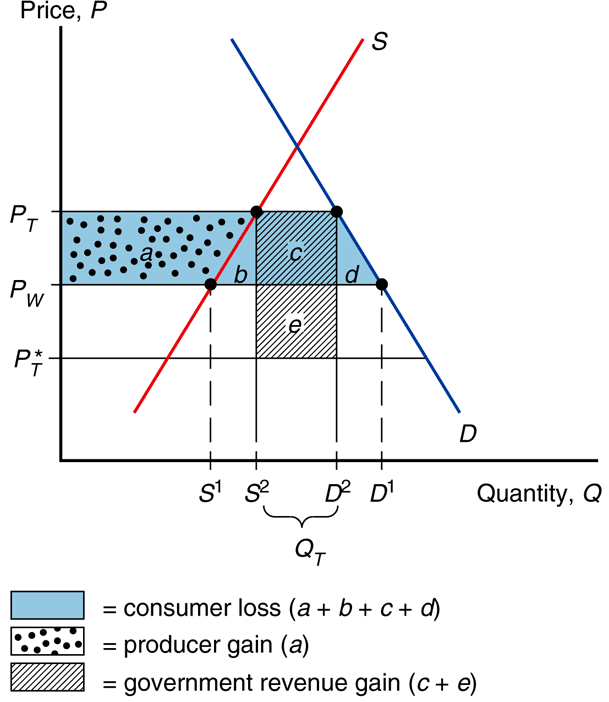 Welfare Effects of Tariffs
Fig. 9-9: Costs and Benefits of a Tariff for the Importing Country
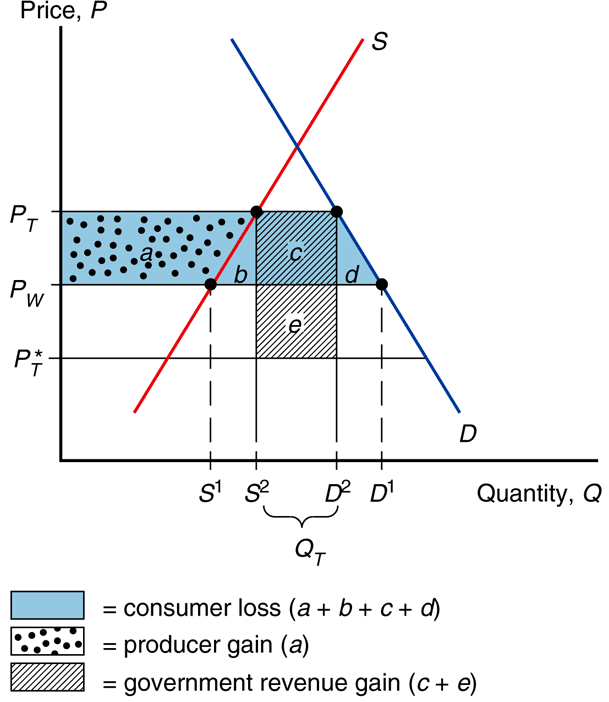 To analyze welfare effects of a tariff we look at changes in producer and consumer surpluses.
Welfare Effects of Tariffs
Fig. 9-7: Geometry of
Consumer Surplus
consumer surplus –
amount that consumers gain from purchases;
difference between the price actually paid and the maximum price at which they would be willing to buy
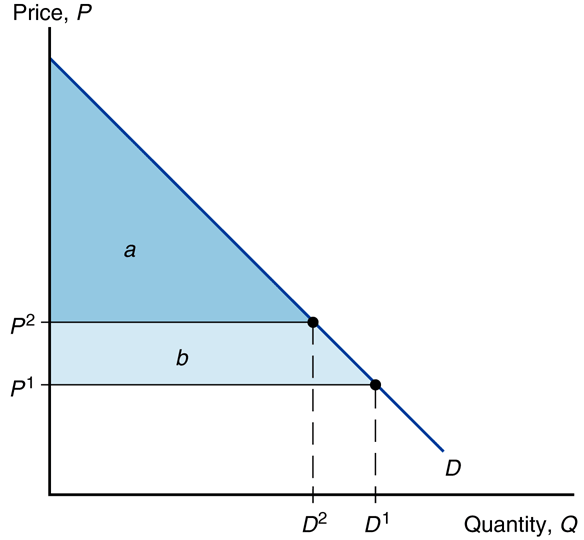 Welfare Effects of Tariffs
Fig. 9-7: Geometry of
Consumer Surplus
producer surplus –
amount that producers
gain from sales;
difference between the price actually received and the minimum price at which they would be willing to sell
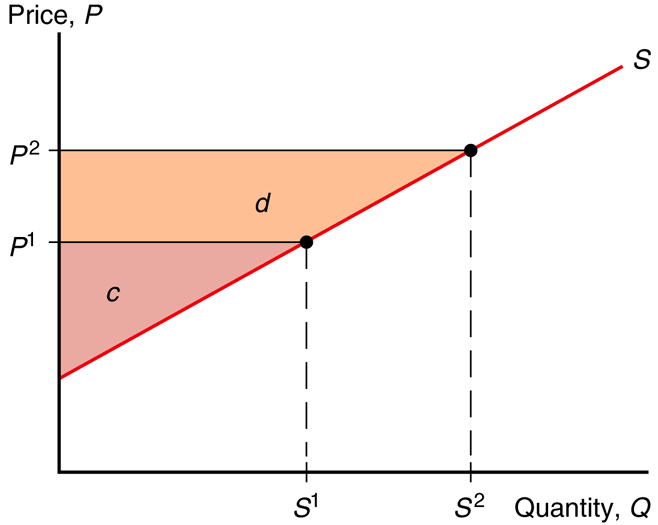 Welfare Effects of Tariffs
Fig. 9-9: Costs and Benefits of a Tariff for the Importing Country
Effects of a tariff
consumer surplus decreases
consumers worse off 
producer surplus increases
producers better off
government collects revenue 
tariff rate x imports
t QT = (PT – PT*)(D2 – S2)
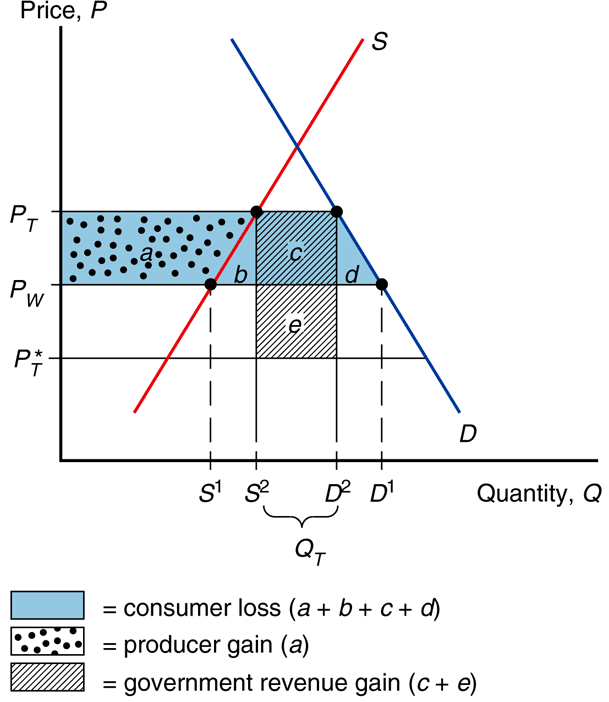 Welfare Effects of Tariffs
Effects of a tariff
consumer surplus decreases
– (a + b + c + d)
producer surplus increases
+ a
government collects revenue 
+ (c + e)
net benefit
– a – b – c – d + a + c + e
e – b – d
Fig. 9-9: Costs and Benefits of a Tariff for the Importing Country
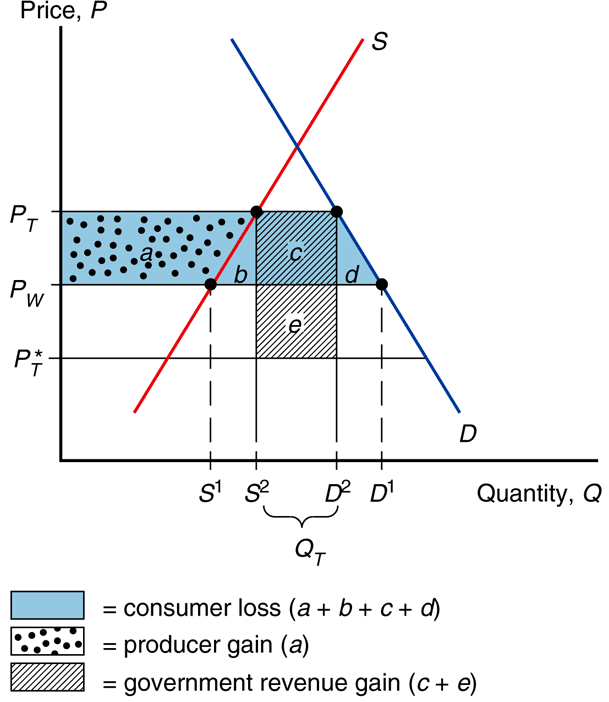 Welfare Effects of Tariffs
Fig. 9-9: Costs and Benefits of a Tariff for the Importing Country
Effects of a tariff
a – transfer to producers
b – production distortion loss
c – transfer to government
d – consumption distortion loss
e – terms of trade gain

Net welfare effect: e – b – d
This is usually negative (a loss).
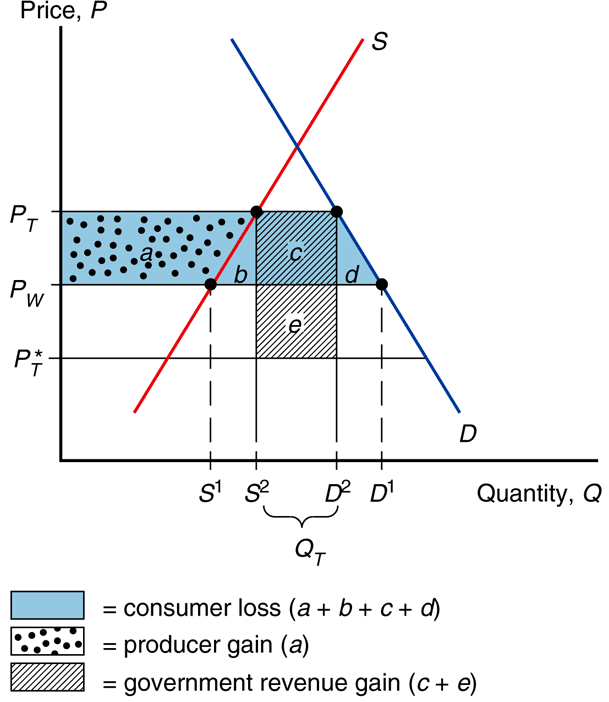 Welfare Effects of Tariffs
Fig. 9-9: Costs and Benefits of a Tariff for the Importing Country
Effects of a tariff
a – at expense of consumers
b – at expense of consumers
c – at expense of consumers
d – at expense of consumers
e – at expense of foreigners

Net welfare effect: e – b – d
This is usually negative (a loss).
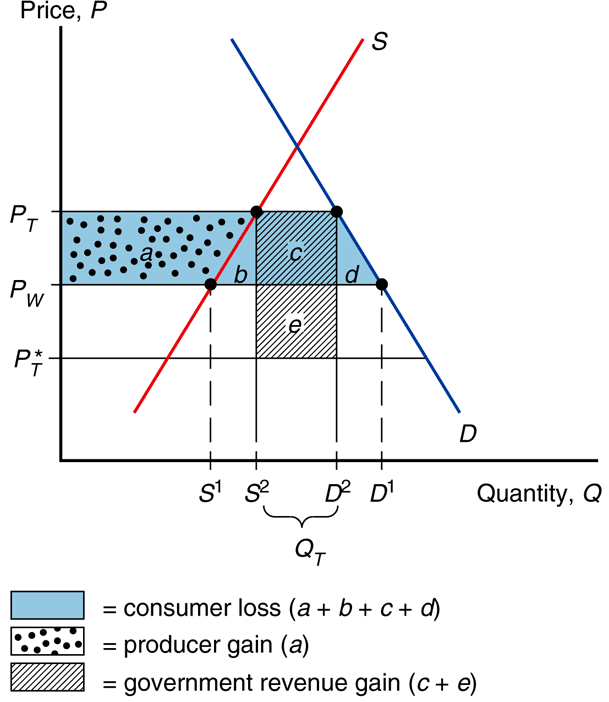 Welfare Effects of Tariffs
Fig. 9-10: Net Welfare
Effects of a Tariff
production distortion loss –
too much produced
at higher price

consumption distortion loss –
too little consumed
at higher price
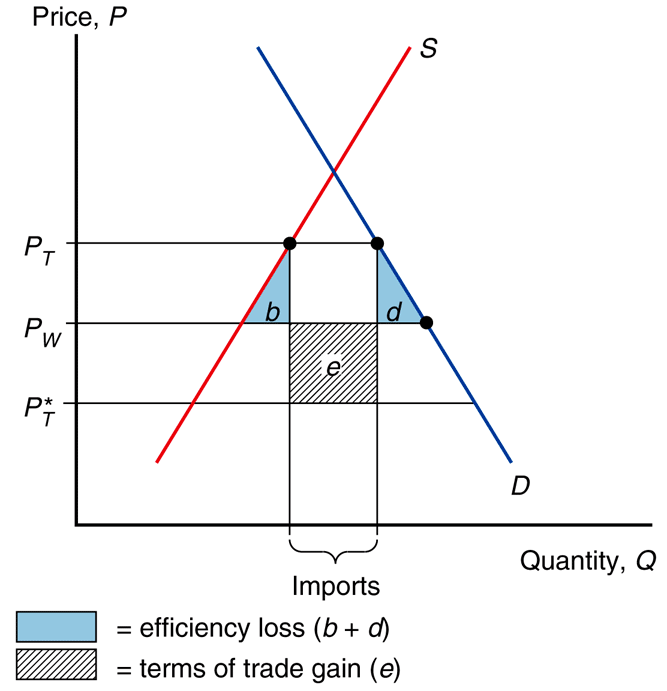 Welfare Effects of Tariffs
Fig. 9-10: Net Welfare
Effects of a Tariff
Effects of a tariff
a – transfer to producers
b – production distortion loss
c – transfer to government
d – consumption distortion loss
e – terms of trade gain

Net welfare effect: e – b – d
This is usually negative (a loss).
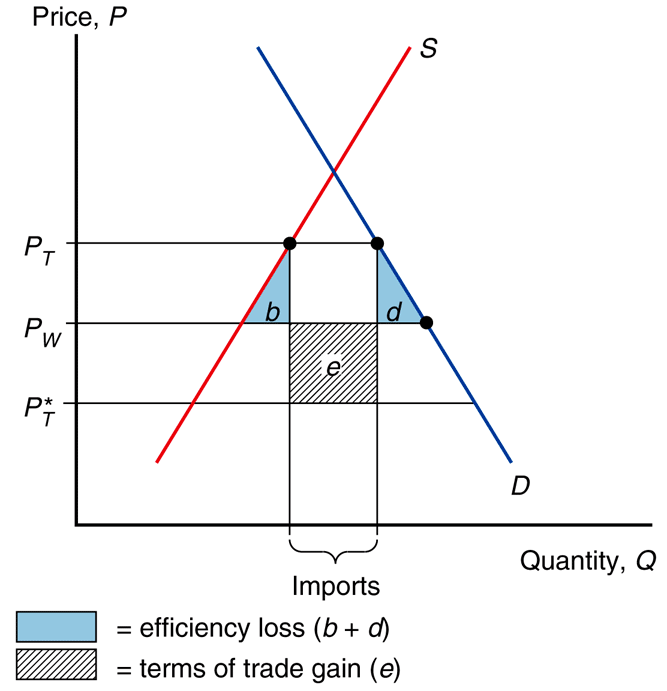 Export Subsidies
export subsidy –
a payment awarded to producers for exports

specific subsidy –
awarded as a fixed payment
for each unit of export

ad valorem subsidy –
awarded as a fraction of the value of exported goods
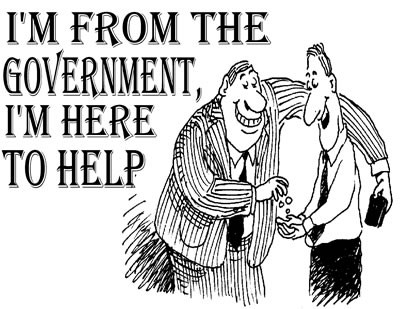 Welfare Effects of Export Subsidies
An export subsidy raises the price of the subsidized good in the exporting country, hurting consumers and benefiting producers.

Also the government loses from the subsidy payment.

What is the net effect
of the subsidy?
Fig. 9-11: Effects of
an Export Subsidy
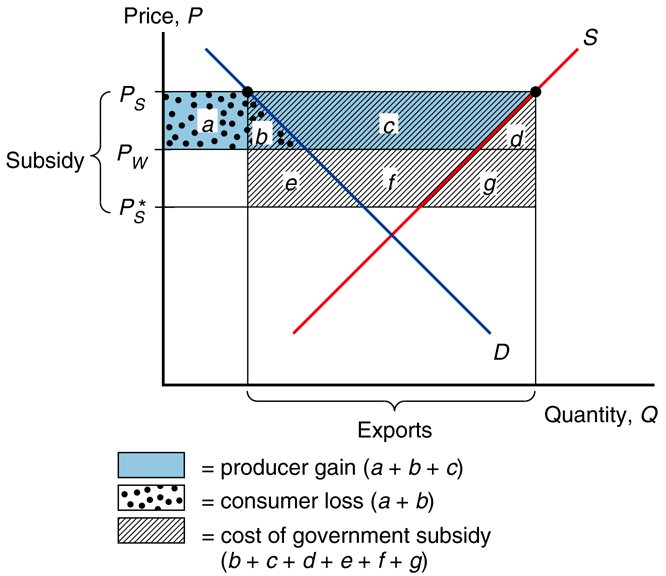 Welfare Effects of Export Subsidies
Fig. 9-11: Effects of
an Export Subsidy
An export subsidy lowers the price paid in importing countries PS* = PS – s.

In contrast to a tariff, an export subsidy worsens
the terms of trade by lowering the price of exports in world markets.
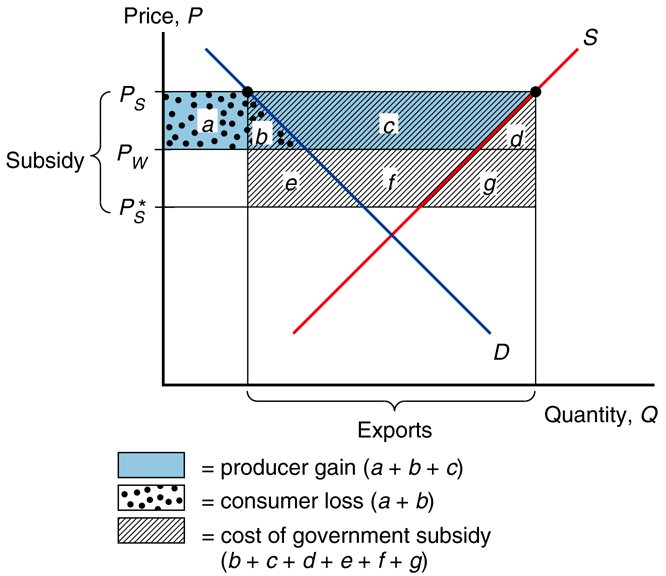 Welfare Effects of Export Subsidies
Fig. 9-11: Effects of
an Export Subsidy
Effects of a subsidy
consumer surplus decreases
consumers worse off 
producer surplus increases
producers better off
government pays subsidy 
subsidy rate x exports
s QS = (PS – PS*)(S2 – D2)
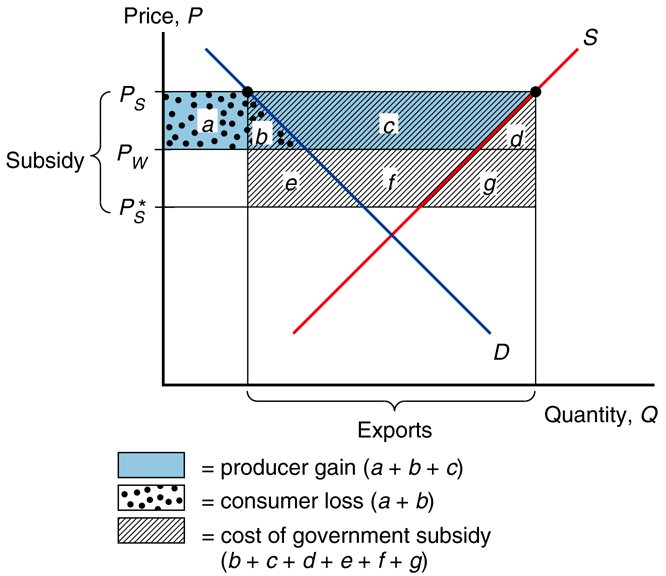 Welfare Effects of Export Subsidies
Effects of a subsidy
consumer surplus decreases
– (a + b)
producer surplus increases
+ (a + b + c)
government pays subsidy 
– (b + c + d + e + f + g)
net benefit
– b – d – e – f – g
Fig. 9-11: Effects of
an Export Subsidy
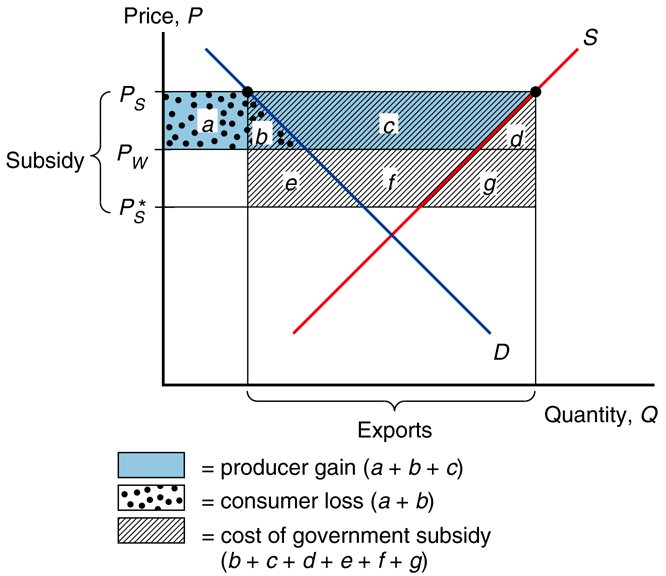 Welfare Effects of Export Subsidies
Fig. 9-11: Effects of
an Export Subsidy
Effects of a subsidy
a – transfer to producers
b – production distortion loss
c – transfer to producers
d – consumption distortion loss
e/f/g – terms of trade loss

Net effect: – b – d – e – f – g
This is always negative (a loss).
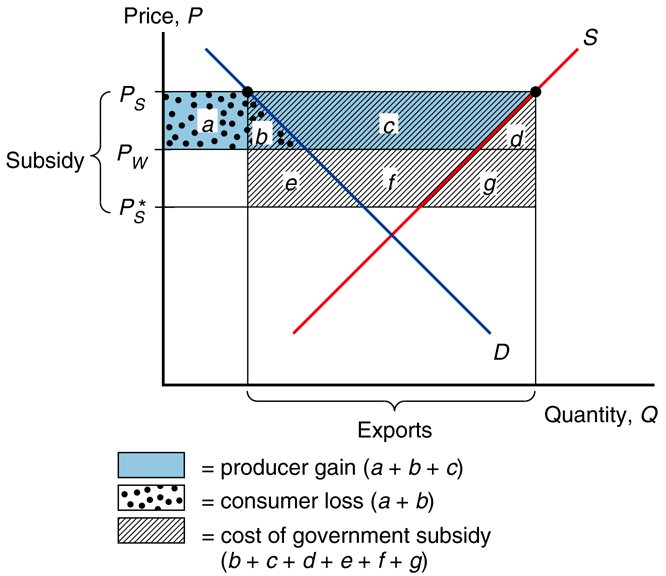 Welfare Effects of Export Subsidies
Fig. 9-11: Effects of
an Export Subsidy
Effects of a subsidy
a – at expense of consumers
b – at expense of both
c – at expense of government
d – at expense of government
e – at expense of government
f – at expense of government
g – at expense of government
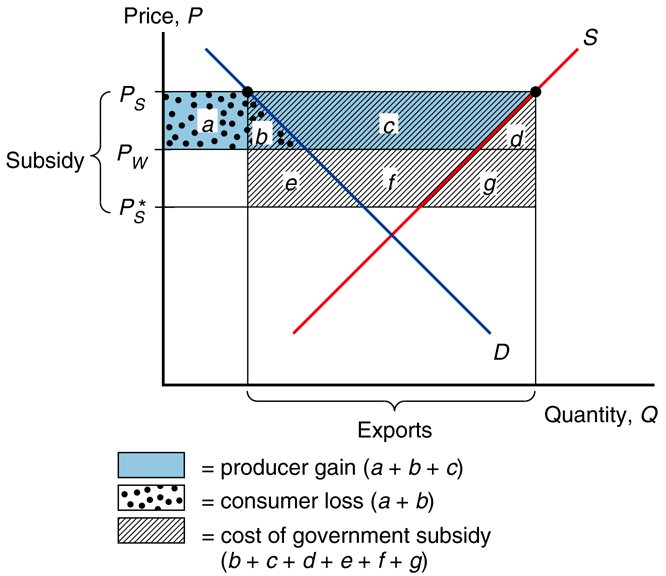 Export Subsidies in Europe
Fig. 9-12: Europe’s Common Agricultural Program
The European Union subsidizes exports of agricultural products.

This reduces world prices, costing European taxpayers $30 billion more than the benefits (in 2007).
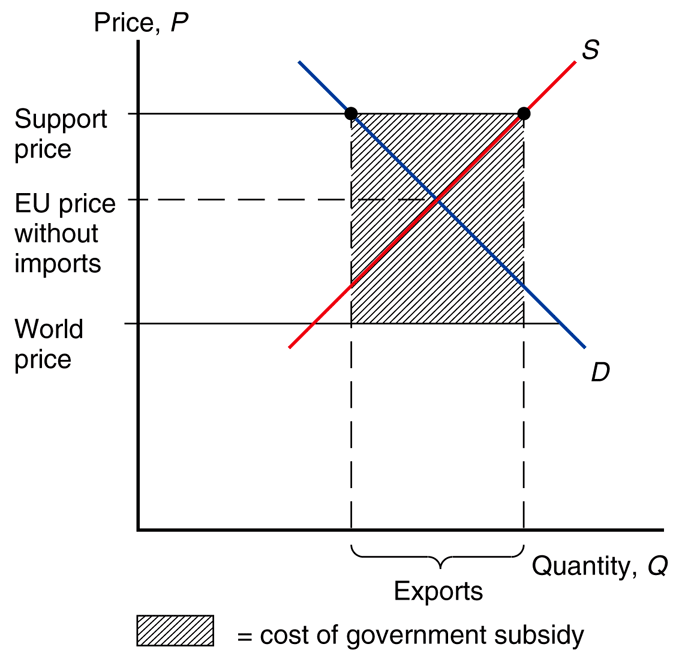 Import Quotas
import quotas –
a restriction on the quantity of a good that may be imported
(enforced by issuing licenses
or quota rights)

quota rents –
extra revenue that accrues
to license holders.
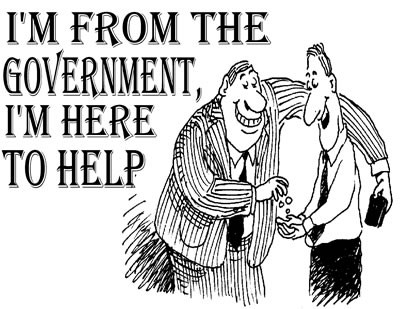 Import Quotas
Fig. 9-13: Effects of the U.S. Import Quota on Sugar
A binding import quota pushes up the price of the import because the quantity demanded exceeds the quantity supplied.
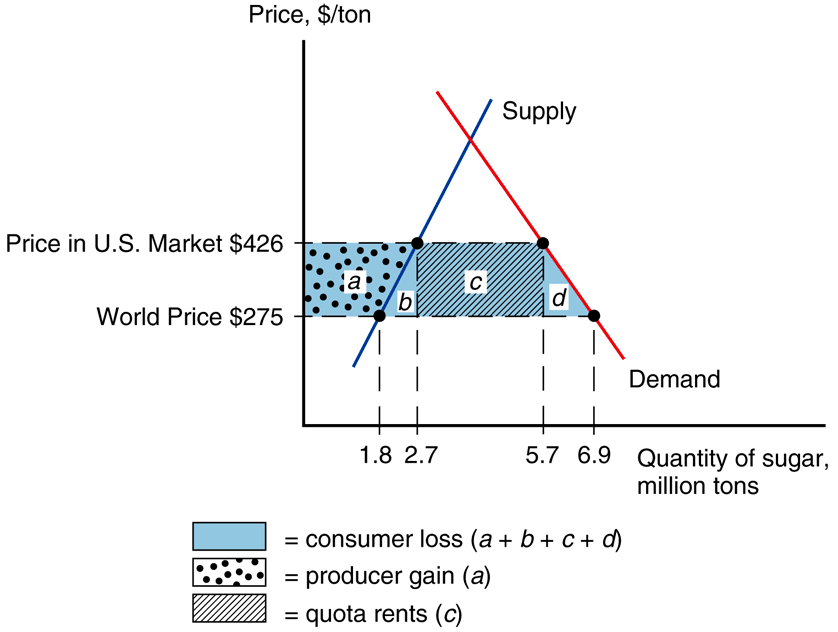 Import Quotas
Fig. 9-13: Effects of the U.S. Import Quota on Sugar
When a quota is used  instead of a tariff,
the government
receives no revenue.

Instead, revenue accrues to license holders (through quota rents).
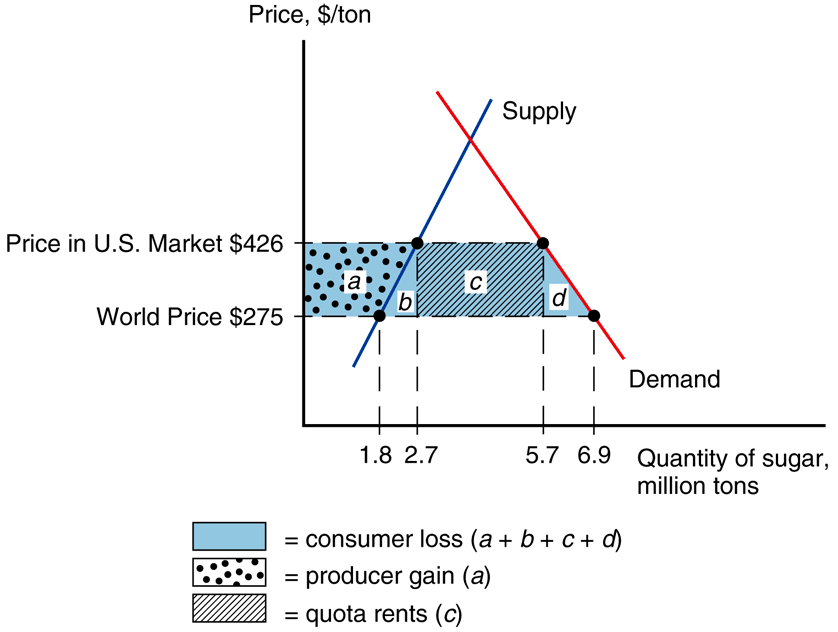 Import Quotas
Effects of a quota
consumer surplus decreases
– (a + b + c + d)
producer surplus increases
+ a
licensees get quota rents 
+ c
net benefit
– b – d
Fig. 9-13: Effects of the U.S. Import Quota on Sugar
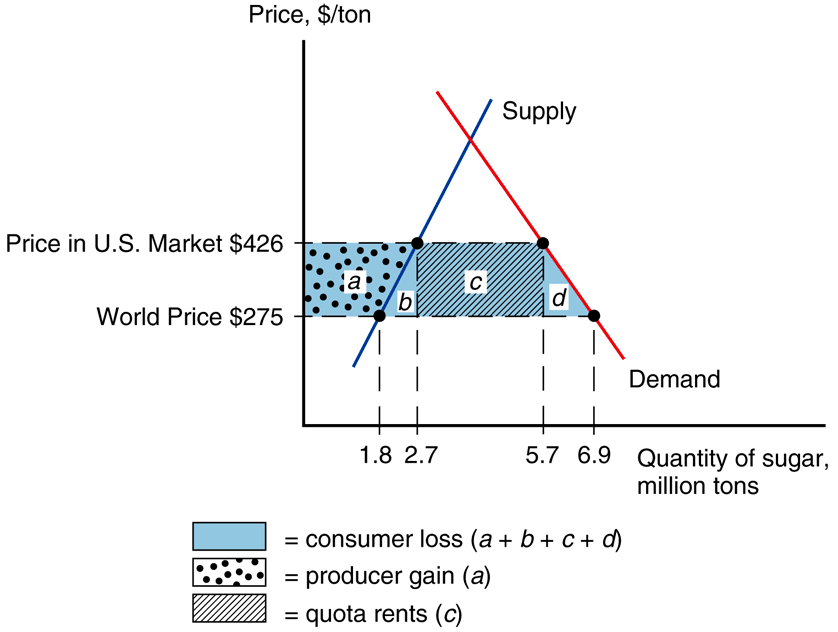 Voluntary Export Restraints
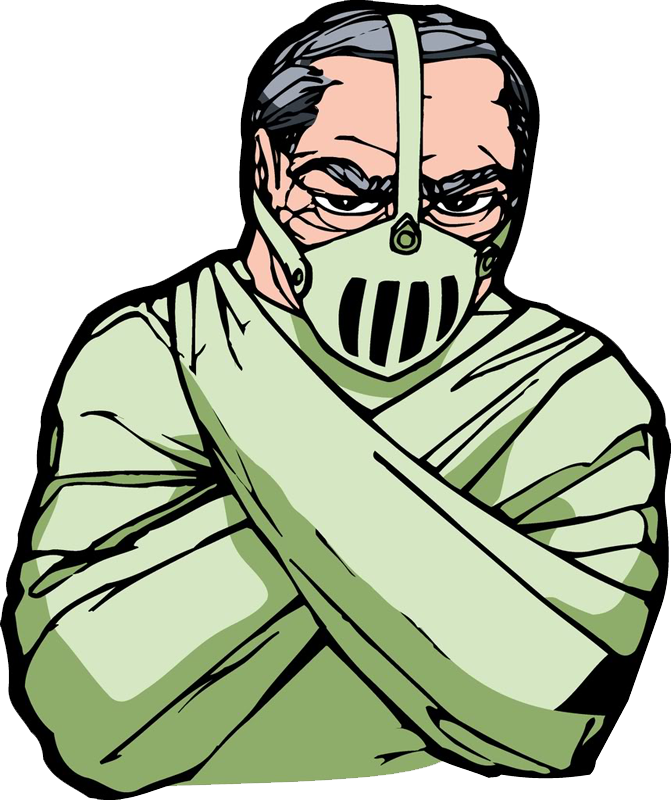 voluntary export restraint –
works like an import quota, except imposed by exporting rather than importing country
Voluntary Export Restraints
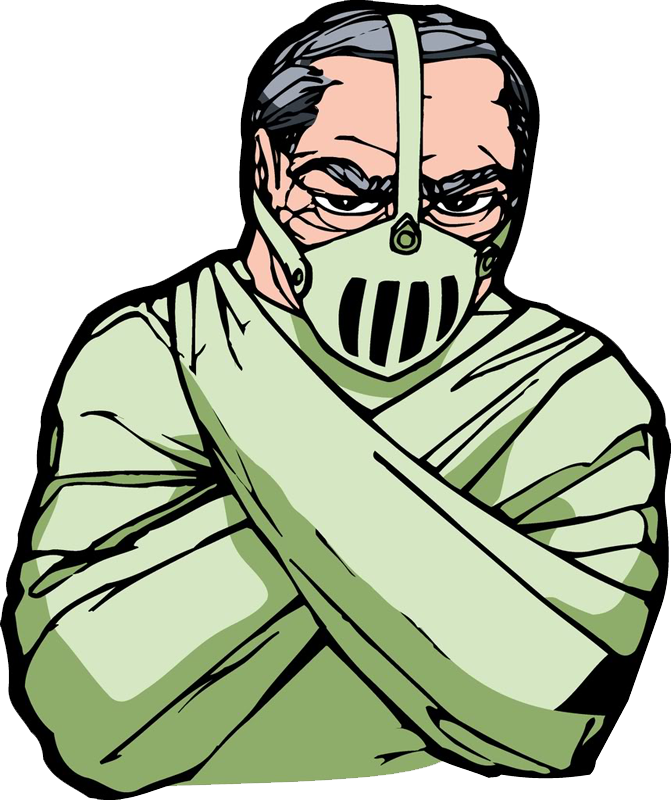 These restraints are usually requested by the importing country
(with the implicit or explicit threat of a tariff
if the exporting country doesn’t comply).
Voluntary Export Restraints
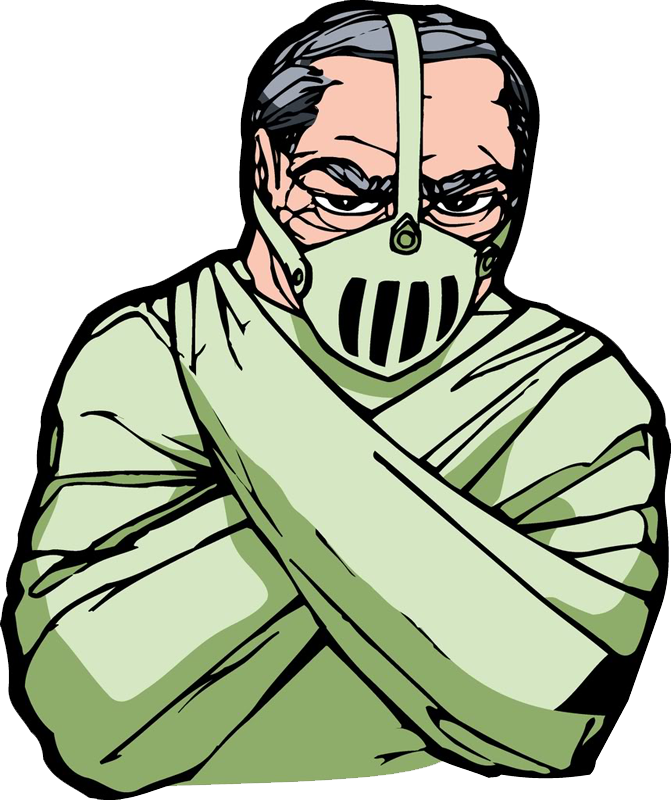 The profits or rents from this policy are earned by foreign governments or foreign producers.

The exporter sells licenses instead of the importer.
Local Content Requirement
local content requirement –
a regulation that requires a specified fraction of a final good to be produced domestically
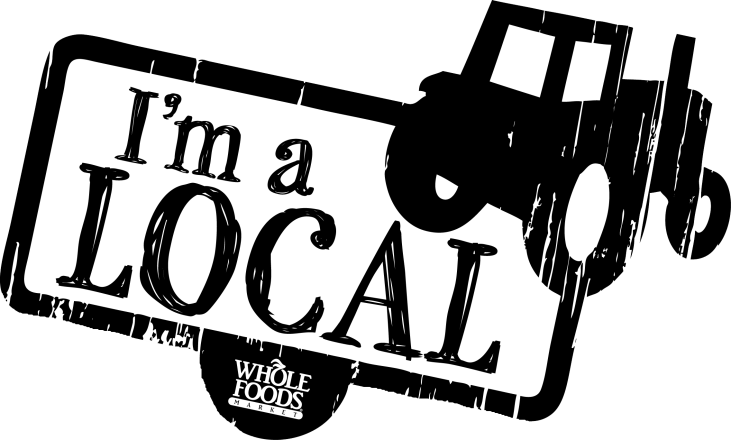 Local Content Requirement
The local content requirement may be specified in value terms, by requiring that some minimum share of the value of a good represent home value added, or in physical units.
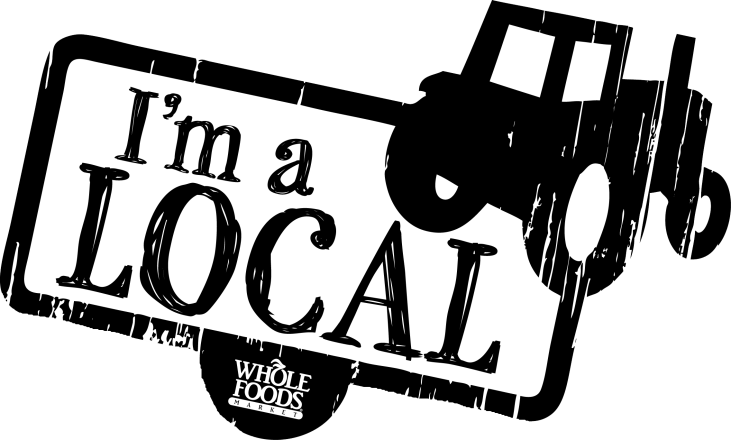 Local Content Requirement
Viewpoints
domestic producers
protects like import quota
firms w/ local content mandate
no strict import limit
↑(home parts) → ↑imports
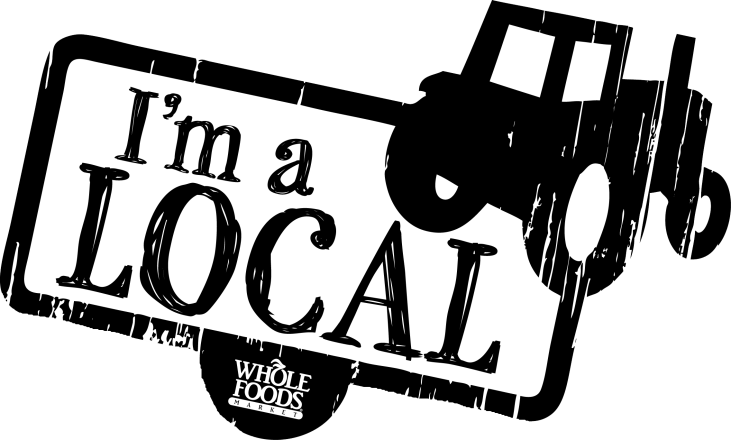 Local Content Requirement
Local content requirement provides neither government revenue nor quota rents.

The difference between the prices of home goods and imports is averaged into the price of the final good and is passed on to consumers.
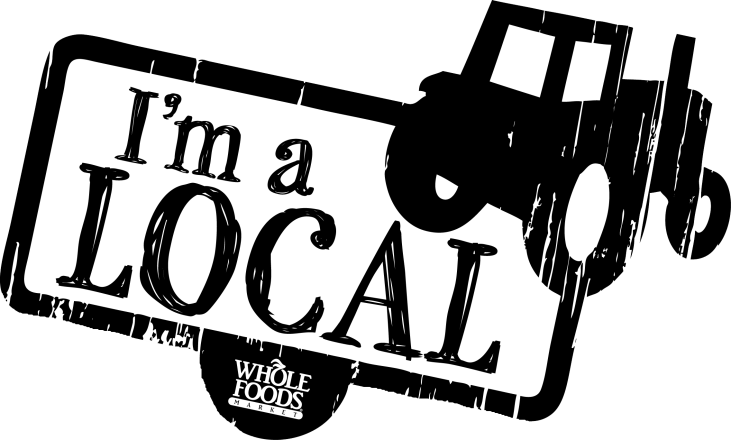 Other Trade Policies
Other trade policies
export credit subsidies
subsidized loan to exporters
U.S. Export-Import Bank
government procurement
buy American
bureaucratic regulations
safety, health, quality
customs
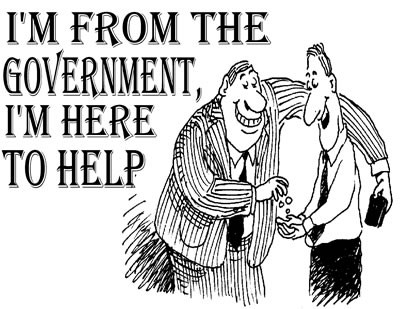 Summary
government revenue
tariffs
increase
export subsidies
drain
import quotas
no effect
all create distortions
production loss
consumption loss
price up in adopting country
home producers
supply more & gain
home consumers
demand less & lose 
size of home country
large
world price falls
small
world price fixed
Summary
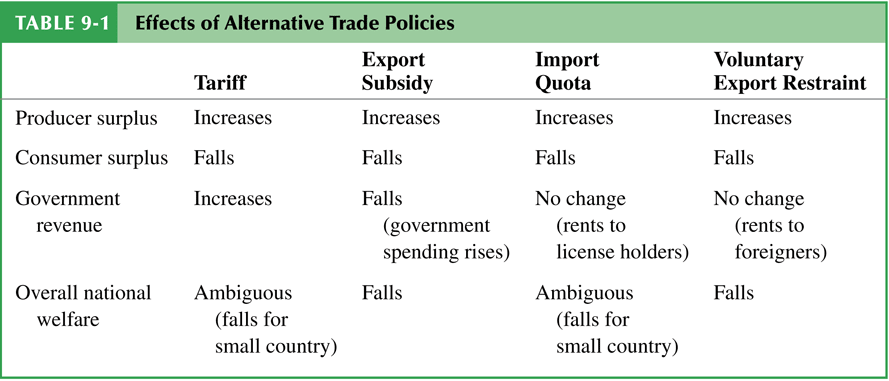 Effective Protection
effective rate of protection –
measures how much protection a trade policy provides;

(change in value that firms
in an industry add to
the production process
when trade policy changes, which depends on
the change in prices)
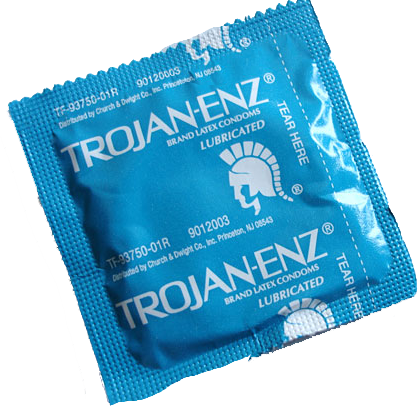 Terms of Trade: Import Tariffs
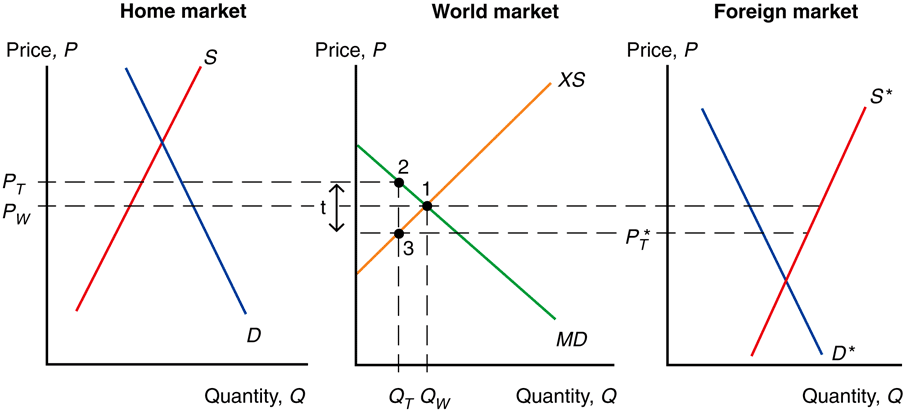 Terms of Trade: Import Tariffs
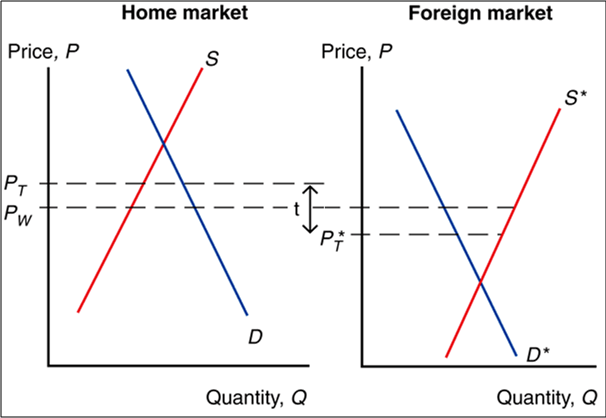 Graphs showing the cost benefit analysis of tariffs came from the home market in the world map.

Let’s look at foreign too.
Terms of Trade: Import Tariffs
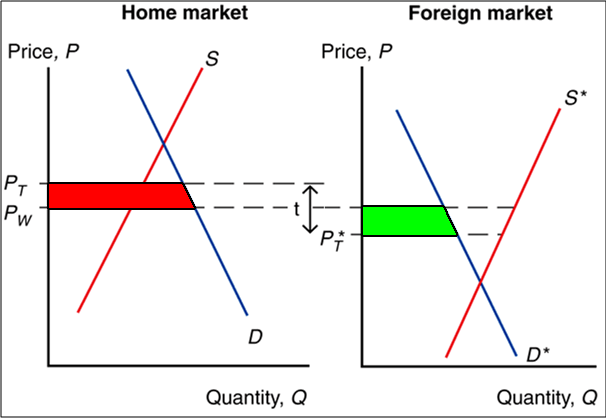 With a tariff
home consumers lose, but foreign consumers gain.
Terms of Trade: Import Tariffs
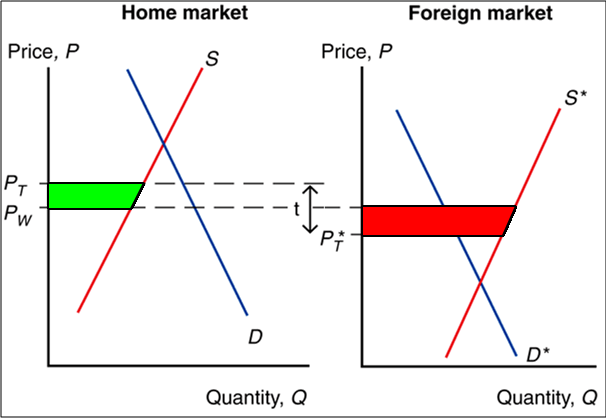 With a tariff
home producers gain, but foreign producers lose.
Terms of Trade: Import Tariffs
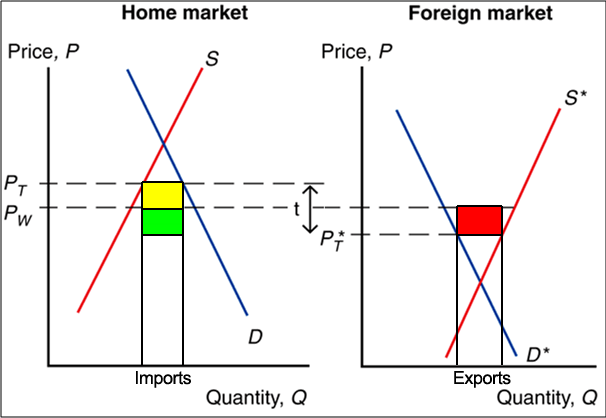 The tariff means revenue for the home government: imports x tariff
(yellow + green).
Terms of Trade: Import Tariffs
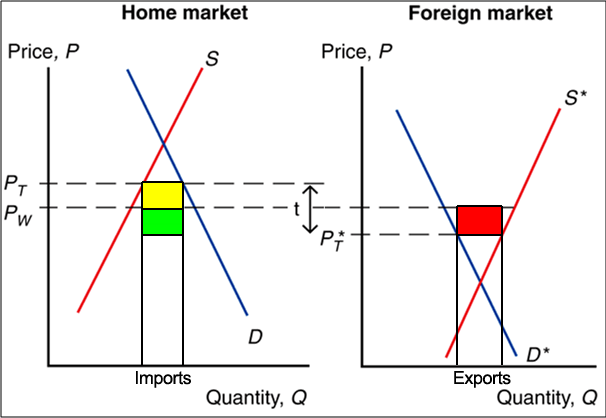 The yellow is a transfer from home consumers to government.

But what is green?
Terms of Trade: Import Tariffs
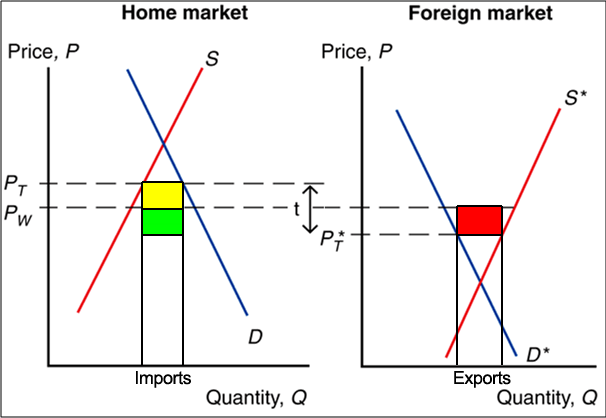 Because the price has gone down for each unit of export from foreign, foreign producers lose while home government gains.
Terms of Trade: Import Tariffs
This is a terms of trade gain for home (green) & a terms of trade loss for foreign (red).

Note that the red area is exactly the same size as the green area.
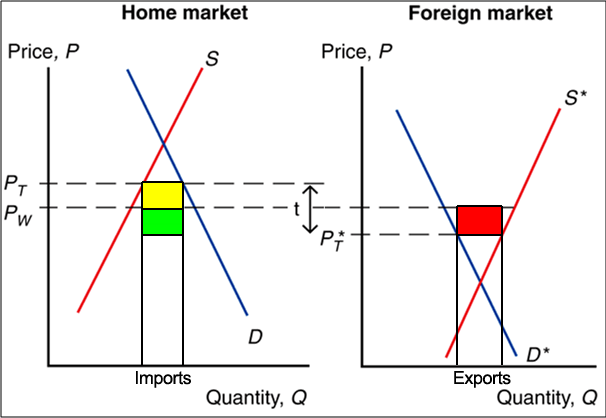 Terms of Trade: Import Tariffs
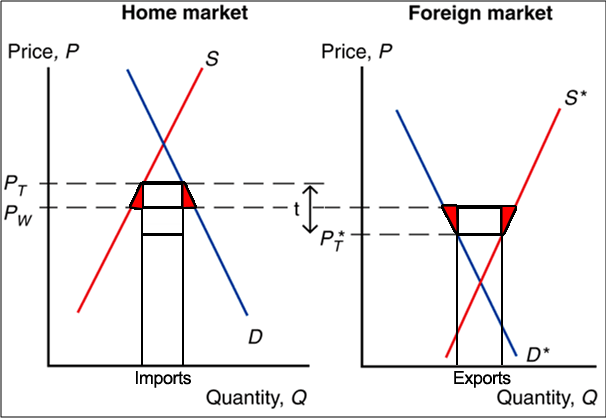 Loss to the world is the red triangles: production and consumption distortion loss in home and foreign.
Terms of Trade: Export Subsidies
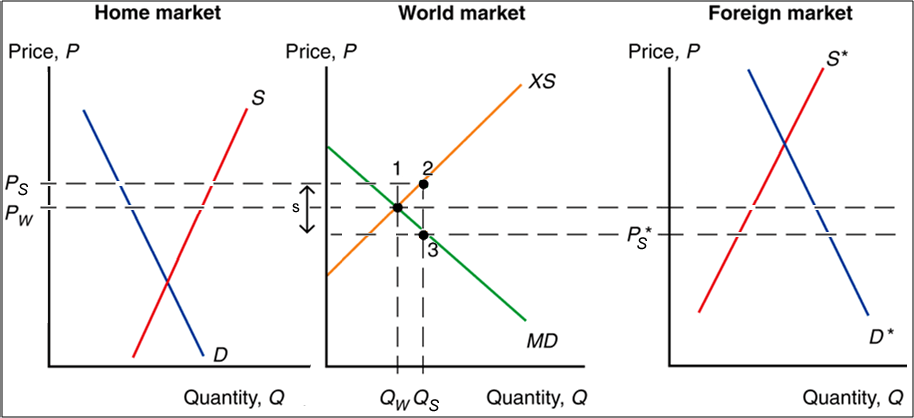 Terms of Trade: Export Subsidies
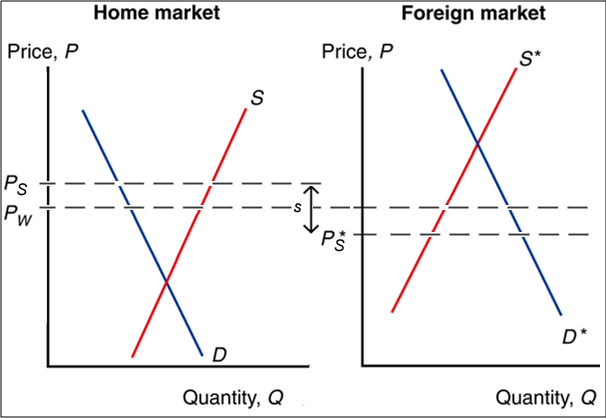 Graphs showing
the cost benefit analysis of subsidies
came from the
home market in the world map.

Let’s look at
foreign too.
Terms of Trade: Export Subsidies
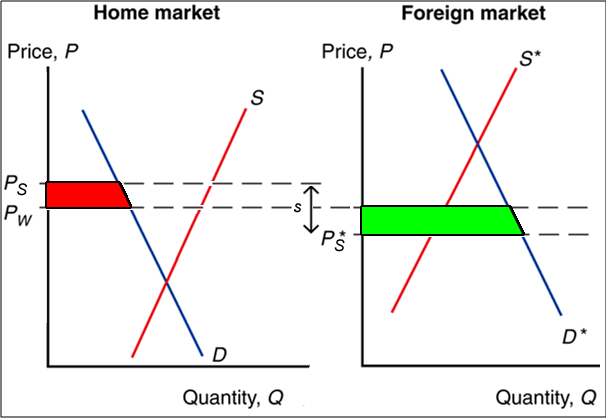 With a subsidy
home consumers lose, but foreign consumers gain.
Terms of Trade: Export Subsidies
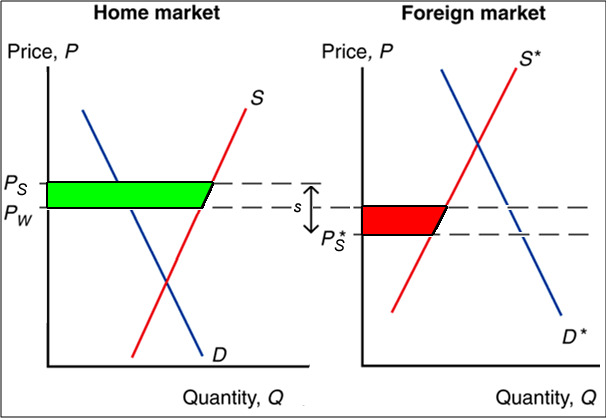 With a subsidy
home producers gain, but foreign producers lose.
Terms of Trade: Export Subsidies
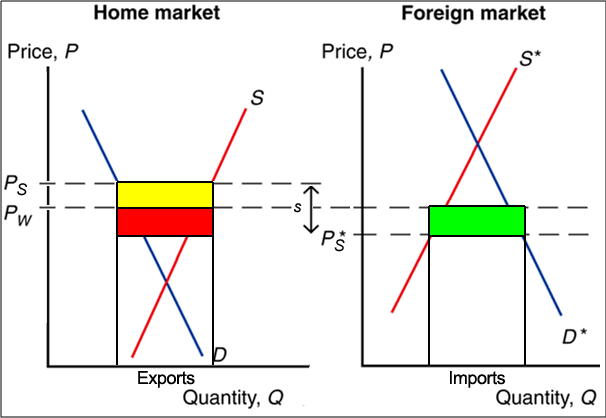 The subsidy means a cost for the home government: exports x subsidy
(yellow + red).
Terms of Trade: Export Subsidies
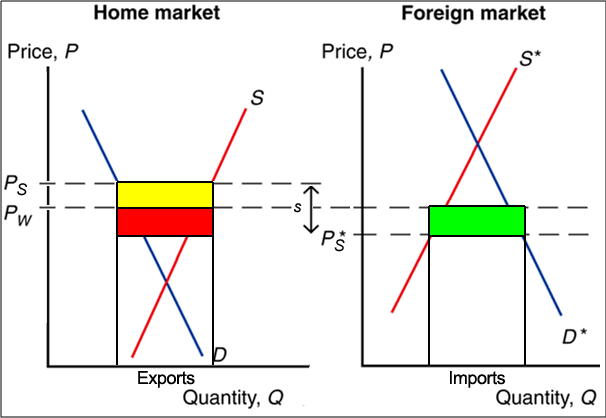 Yellow includes a transfer from home government to home producers and 2 deadweight loss triangles
(see later diagram).

But what is red?
Terms of Trade: Export Subsidies
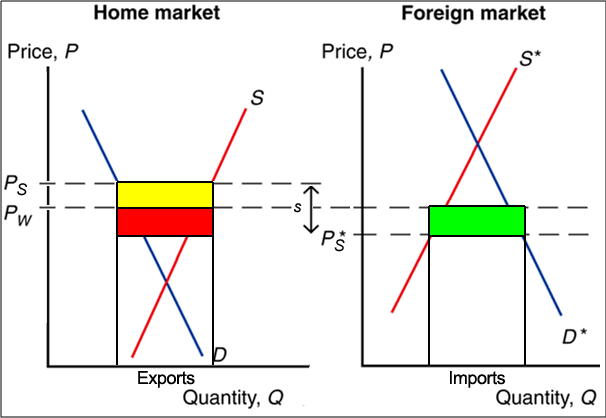 Because the price has gone down for each unit of import from foreign, foreign consumers win while home government loses.
Terms of Trade: Export Subsidies
This is a terms of trade loss for home (red) & a terms of trade gain for foreign (green).

Note that the red area is exactly the same size as the green area.
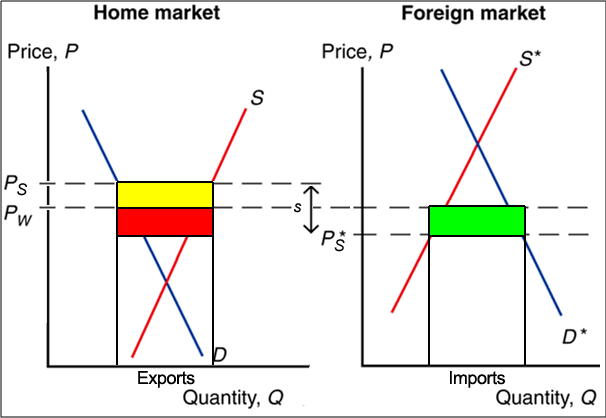 Terms of Trade: Export Subsidies
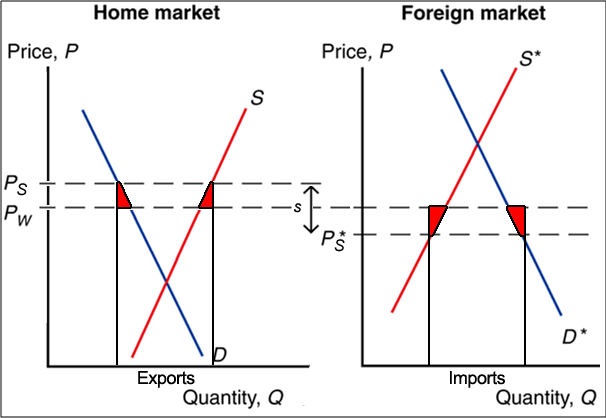 Loss to the world is the red triangles: production and consumption distortion loss in home and foreign.
Terms of Trade: Export Subsidies
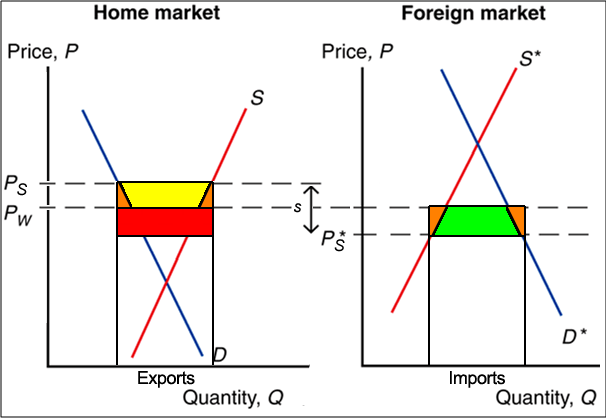 Here the red triangles from before are colored orange to see where they fit in.
Terms of Trade: Export Subsidies
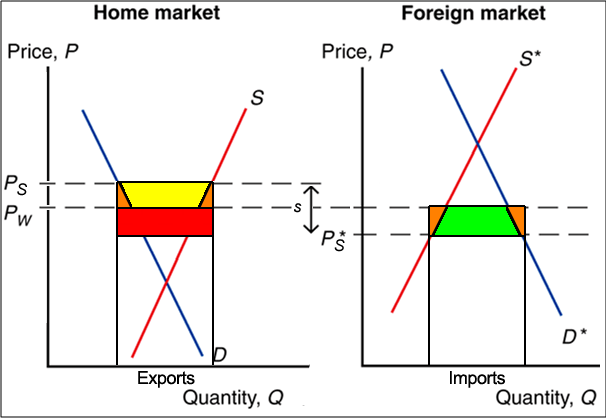 In home the yellow is a transfer from government to producers.
Terms of Trade: Export Subsidies
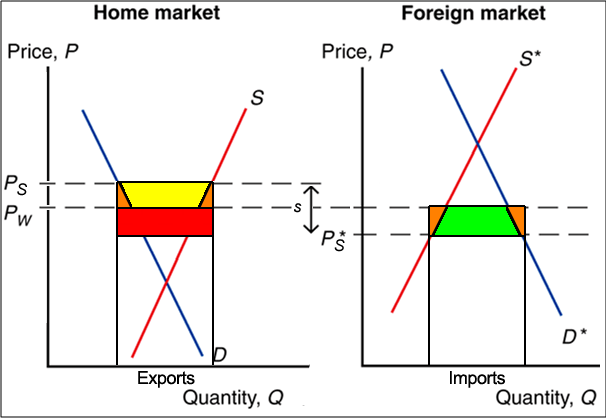 The orange in home is a loss because too much is produced & too little is consumed at the higher price.
Terms of Trade: Export Subsidies
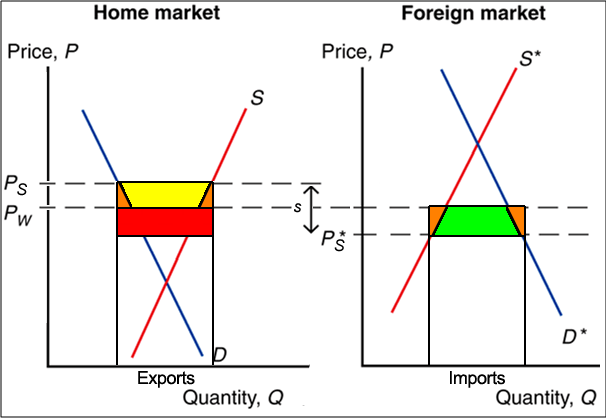 The orange in foreign is a loss because too little is produced & too much is consumed at the lower price.